Upoznavanje sa Android studiom i setup android app
Predavači: Miloš Budišin i Daniel Stanković
Android Studio
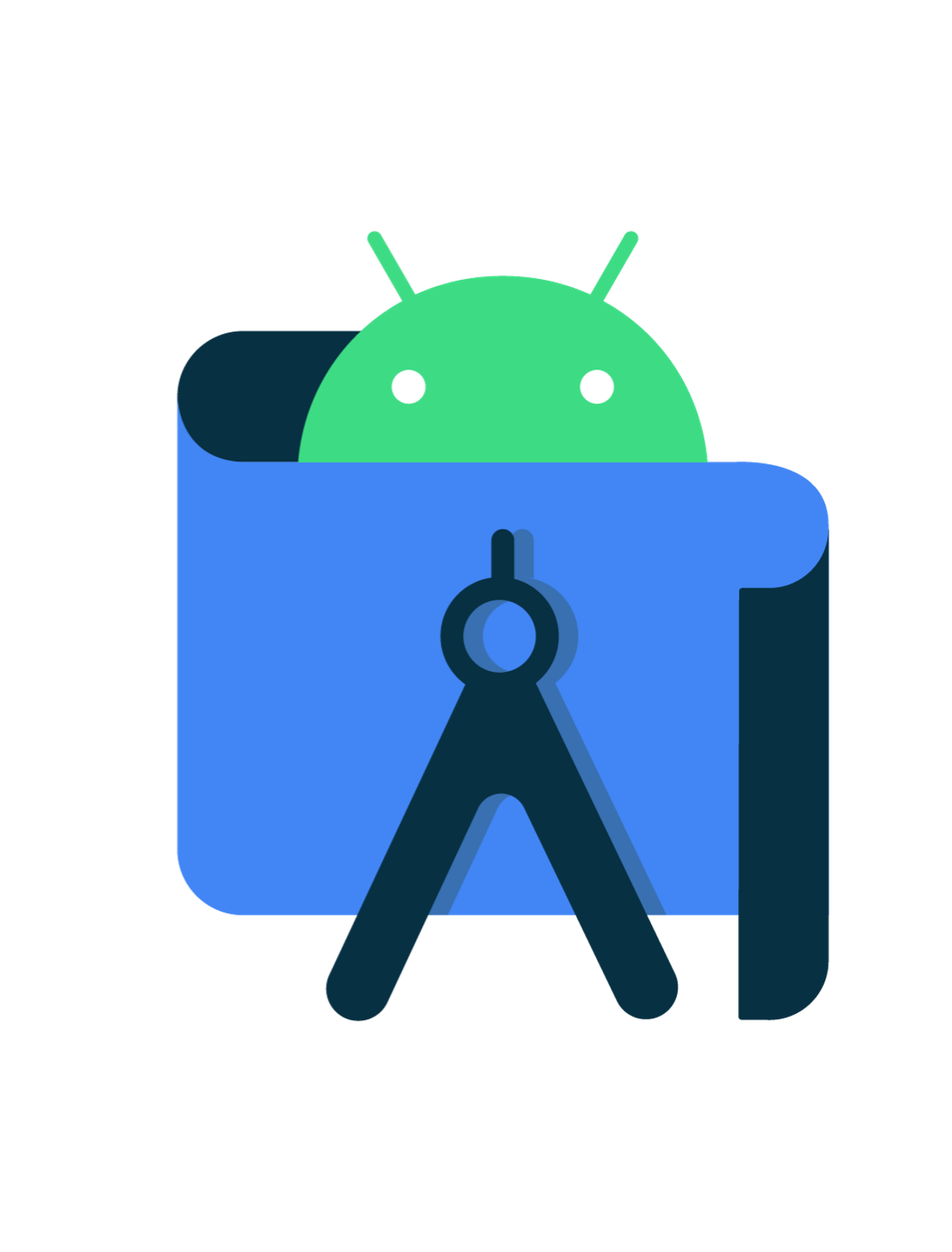 Android Studio je zvanični IDE za razvoj Android aplikacija koji je baziran na IntelliJ IDEA.​

Neki od feature-a koji daju Android Studio-u prednostu u odnosu na druge IDE:​
Fleksibilan Gradle-based build sistem​
Ugradjen emulator sa velikim brojem funkcionalnosti​
Optimizovano okruženje u kom je moguće razvijati aplikacije za sve tipove Android uredjaja​
Ugradjen Git za lakše importovanje projekata i rad sa eksternim repozitorijumima​
Alati za praćenje performansi i drugih parametara aplikacije
UPOZNAVANJE SA ANDROID STUDIOM I SETUP ANDROID APP
2
Gradle
Gradle je alat za automatizaciju build-ova koji nam omogućava da automatizujemo kreiranje aplikacija i zasnovan je na Groovy sintaksi.​

Android Studio je zasnovan na Gradle i uz pomoć Android plugin-a za Gradle (AGP) daje dodatne mogućnosti koje su specifične za Android.​

Gradle nam omogućava da prilagodimo i konfigurišemo naš build proces.​

Zahvaljujući Gradle-u možemo da napravimo različite verzije iste aplikacije u jednom projektu. ​
​
U build.gradle fajlu možemo da podesimo ID aplikacije, minimalnu podržanu verziju SDK-a, trenutnu verziju naše aplikacije kao i da definišemo sve zavisnosti (dependencies) na druge biblioteke.​
UPOZNAVANJE SA ANDROID STUDIOM I SETUP ANDROID APP
3
Emulator
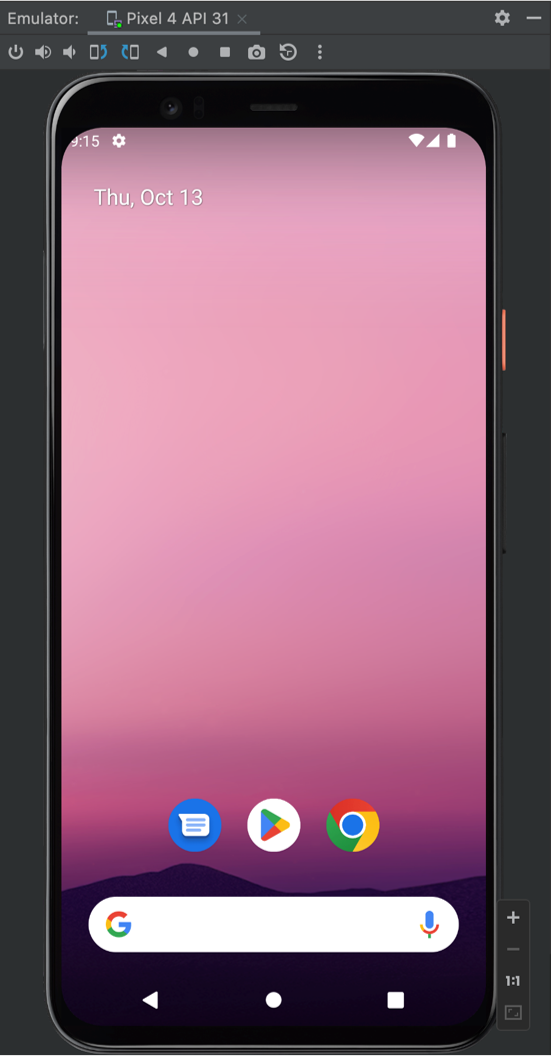 Android emulator simulira uredjaj na vašem računaru kako bi mogli da testirate aplikacije na različitim verzijama Android OS-a i različitim rezolucijama ekrana.​

Emulator poseduje skoro sve gestove kao i fizički uredjaj (swipe, tap, double tap, drag, zumiranje itd.)​

Emulator takodje omogućava simuliranje slanja SMS, poziva, podešavanje lokacije, rotiranje telefona, simuliranje mobilnog i WIFI interneta, pristup PlayStore-u i mnoge druge stvari.​
UPOZNAVANJE SA ANDROID STUDIOM I SETUP ANDROID APP
4
Android Studio IDE​
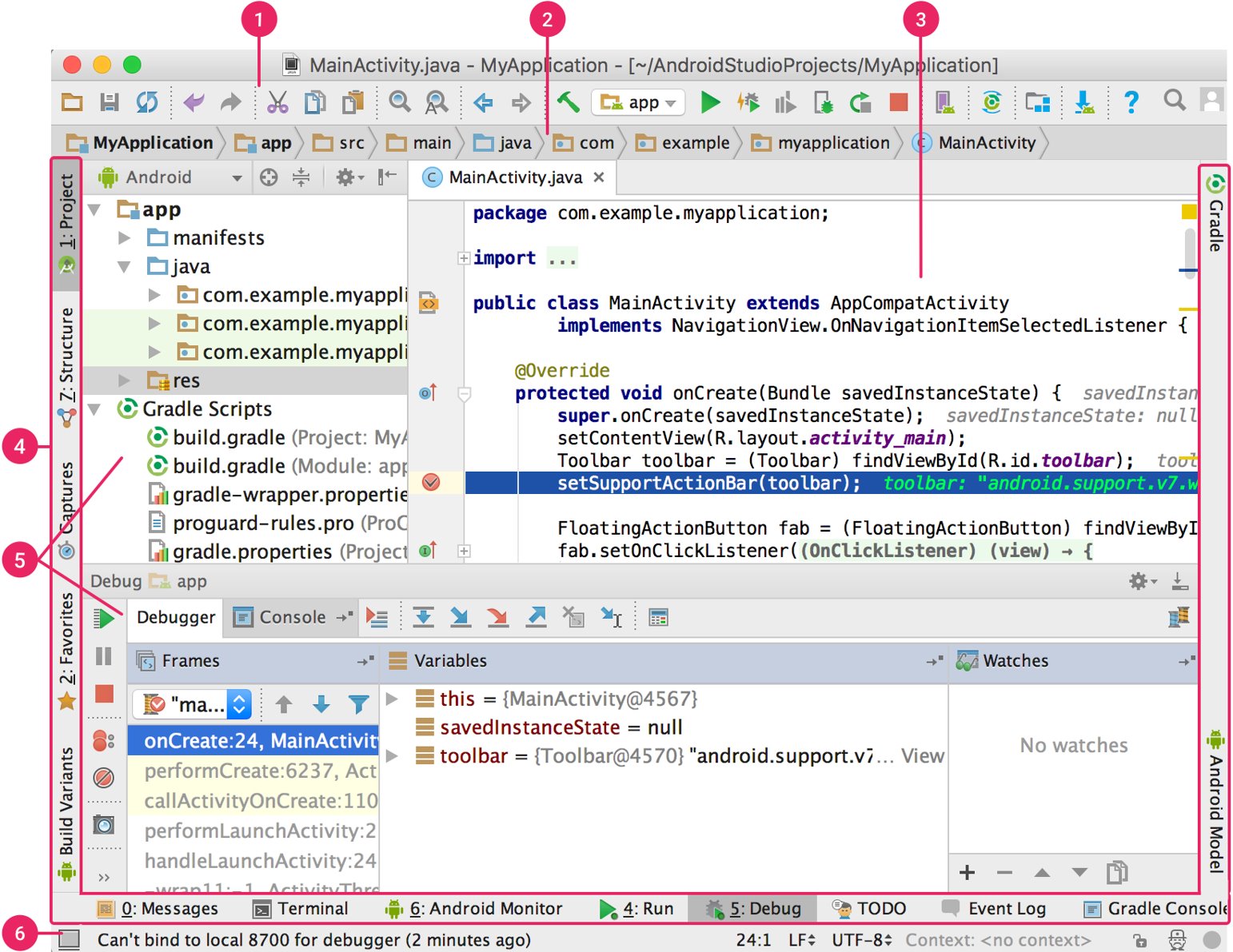 Toolbar iz kog možemo pokrenuti, stopirati aplikaciju itd.​
Navigacioni bar koji nam pokazuje putanju do trenutno otvorenog fajla​
Prostor za editovanje koda​
Bar sa mnoštvo različitih opcija koji nam daje brz pristup najpotrebnijim alatima​
Prozori u kojima možemo da vidimo strukturu projekta, Git, da debug-ujemo aplikaciju i sl.​
Status bar​
UPOZNAVANJE SA ANDROID STUDIOM I SETUP ANDROID APP
5
Kreiranje novog projekta
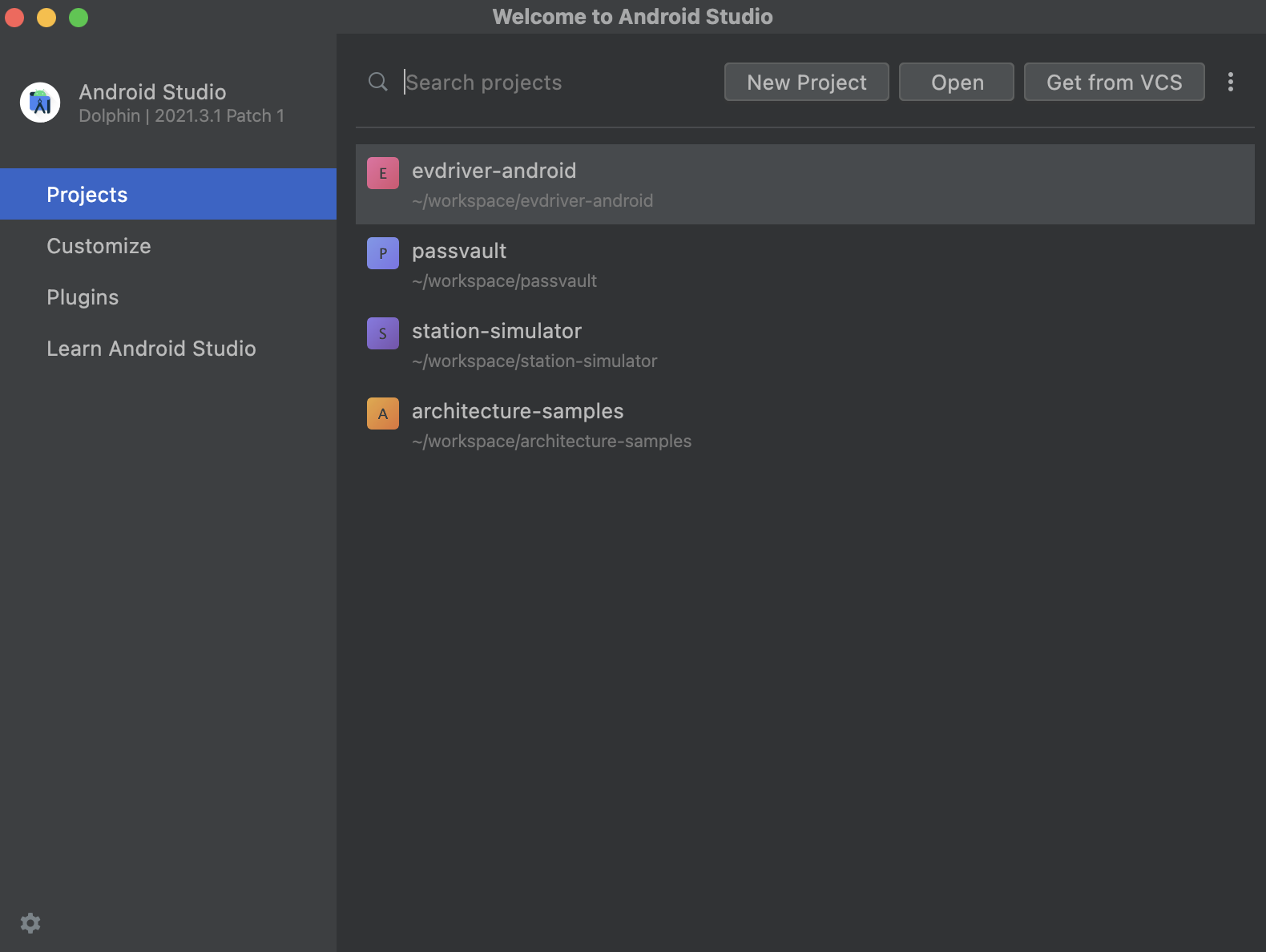 Nakon pokretanja Android Studio-a, izaberite New Project
UPOZNAVANJE SA ANDROID STUDIOM I SETUP ANDROID APP
6
Kreiranje novog projekta
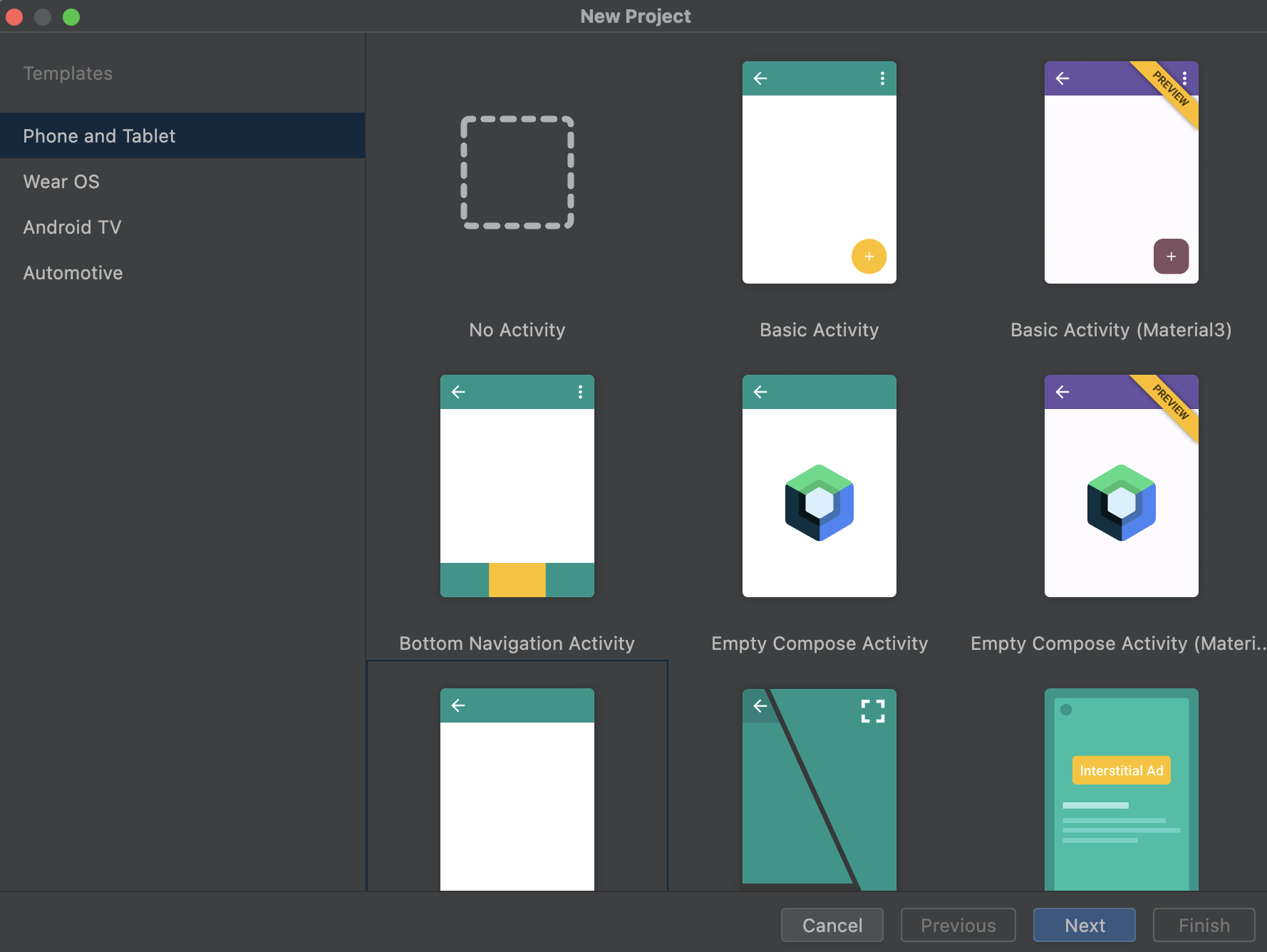 Izaberite odgovarajući template sa liste.(Predlažemo BasicActivity ili EmptyActivity)
UPOZNAVANJE SA ANDROID STUDIOM I SETUP ANDROID APP
7
Kreiranje novog projekta
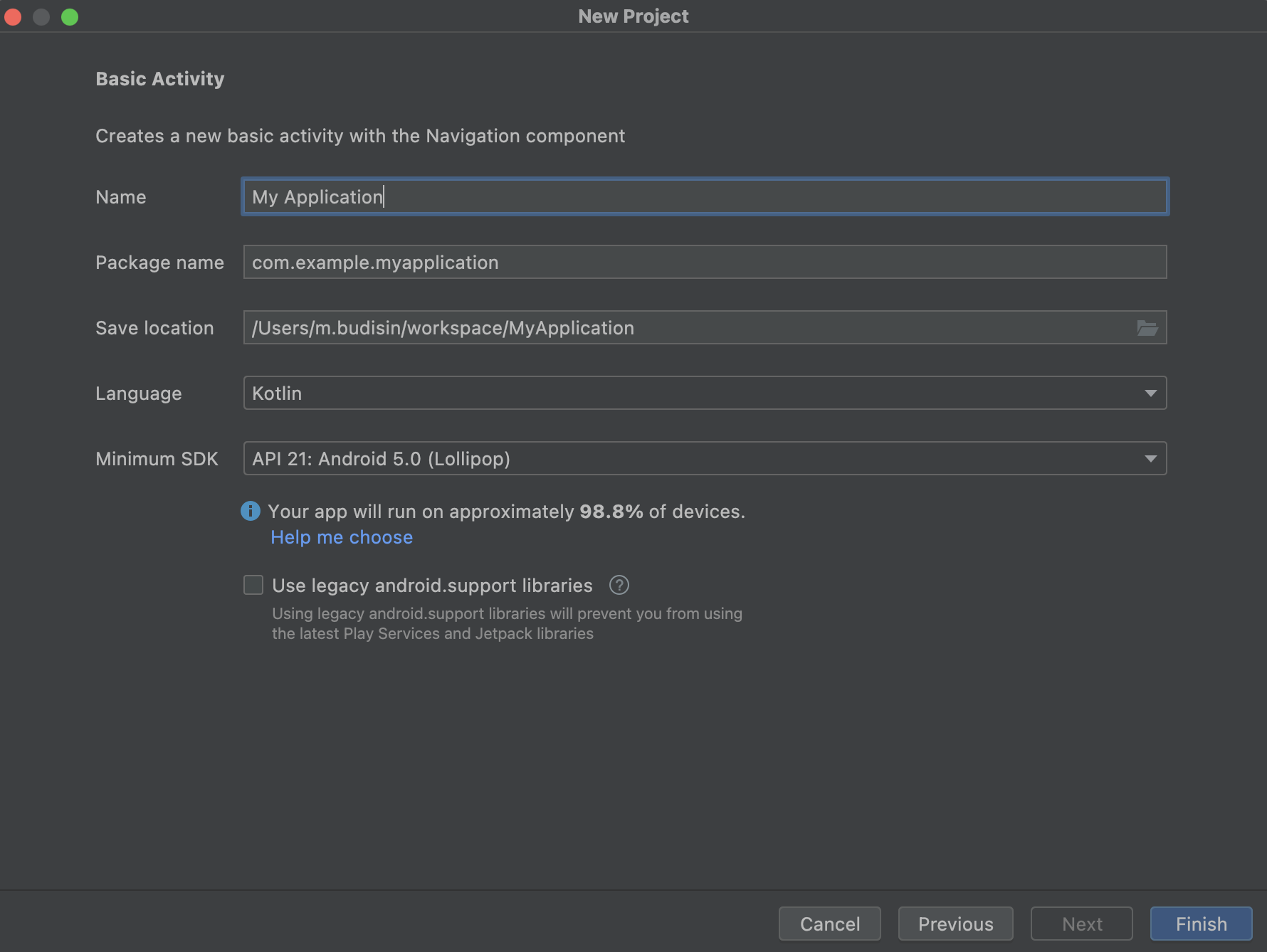 U ovom koraku izaberite ime projekta (ime paketa će automatski biti promenjeno) i izaberite lokaciju gde će se nalaziti projekat.
Takodje možete izabrati jezik u kom ćete pisati projekat (Kotlin ili Java).
Minimum SDK predstavlja najniži podržan Android OS na kom će Vaša aplikacija biti pokrenuta (možete promeniti u bilo kom trenutku)
UPOZNAVANJE SA ANDROID STUDIOM I SETUP ANDROID APP
8